WHAT IS A CHARTER SCHOOL?
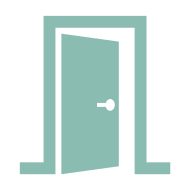 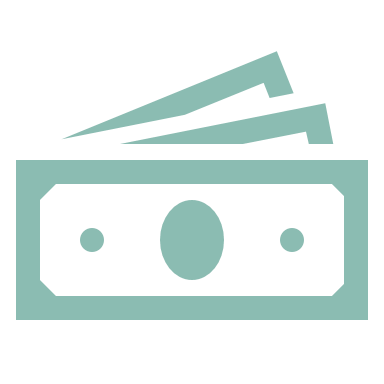 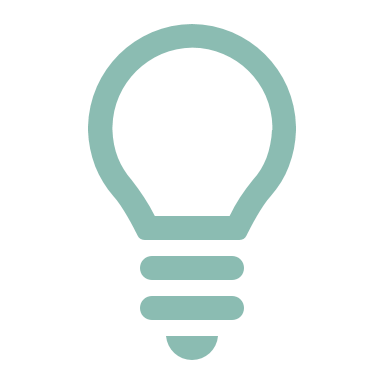 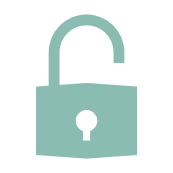 [Speaker Notes: Charter schools are public schools that operate independently from their host district in order to offer additional, free high-quality options for all students. Having a charter public school in a district is not an indication of academic or financial stress, rather it is a sign of innovation.]
CHARTER SCHOOLS
Charter public schools enjoy greater flexibility and are held accountable for achieving high standards.
[Speaker Notes: Charter public schools enjoy greater flexibility in their academic model and operationalstructure and as a result, are held accountable for achieving high standards.]
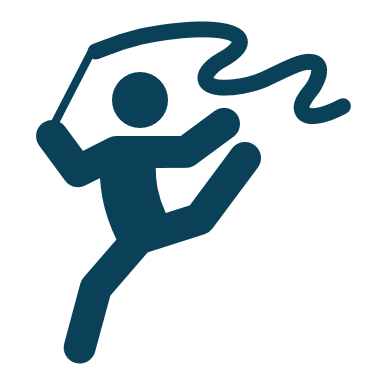 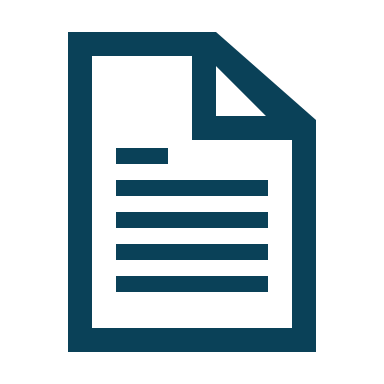 A+
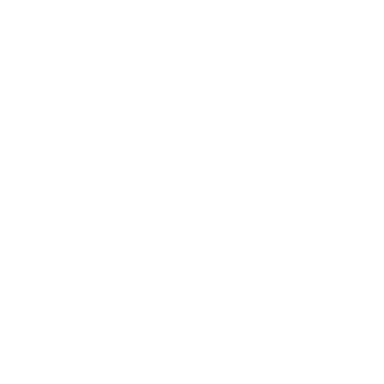 AUTONOMYin exchange for greater ACCOUNTABILITY
[Speaker Notes: Put simply, charter schools have more freedom to meet elevated expectations.]
ABOUT CHARTER SCHOOLS
The first charter school opened in 1992.
Charter schools give families the opportunity to choose the best school for their child/ren.
Charter schools are tuition-free and open to all.
Charter schools can give teachers the freedom to innovate.
[Speaker Notes: Since the opening of the nation’s first charter school in 1992, charter schools have offered parents the opportunity to choose a school that best meets their child's needs.

They are tuition-free and open to all students regardless of where they live.

Charter schools often empower teachers to deliver innovative, high-quality instruction and grant them the autonomy to tailor their classrooms to their students' needs.]
CHARTER SCHOOL CULTURE
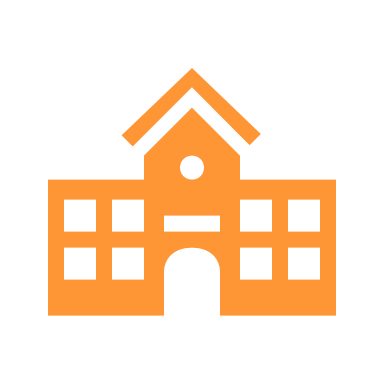 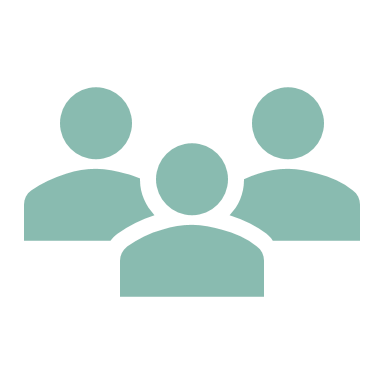 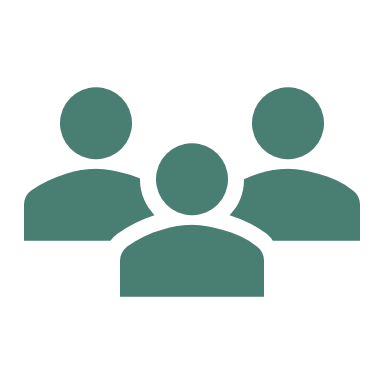 CHARTER SCHOOL
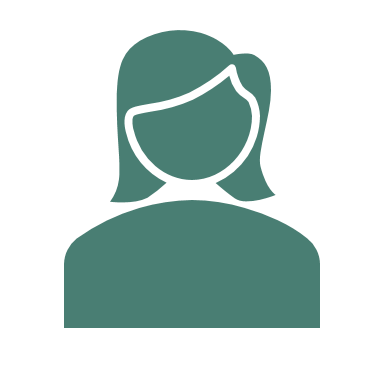 SPONSOR
LOCAL COMMUNITY
[Speaker Notes: Led by principals who have flexibility, charter schools can create a school culture that reflects the preferences and aspirations of their local community. These schools are obligated to meet performance benchmarks and are held accountable by both their communities and their sponsors. 

Directed by leaders who have flexibility, charter schools can create a school culture that reflects the preferences and aspirations of their local community. These schools are obligated to meet performance benchmarks and are held accountable by both their communities and their sponsors.]
UNITED STATES CHARTERS
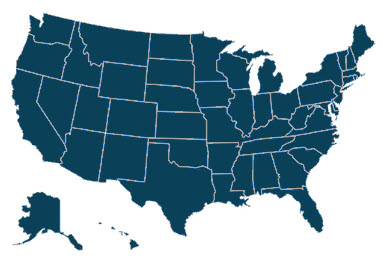 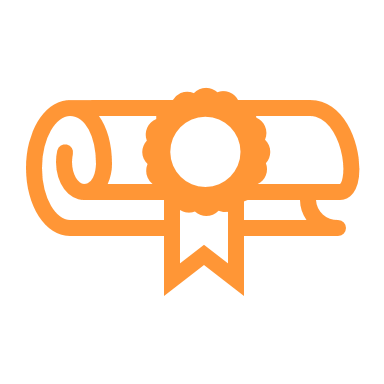 Over 7,000 charter schools
Varying curriculum models
Varying organizational models
Urban, suburban, and rural
㌗
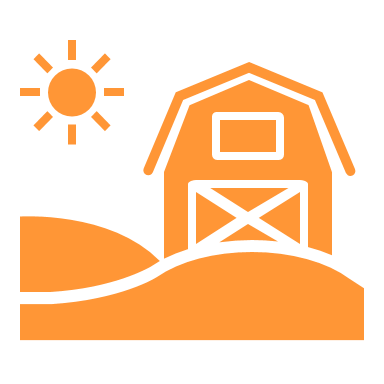 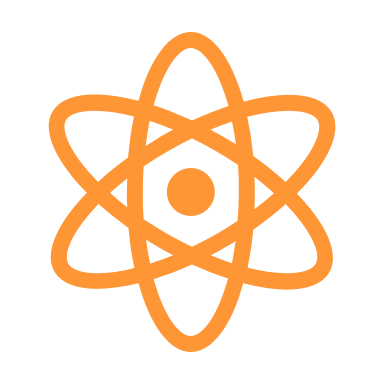 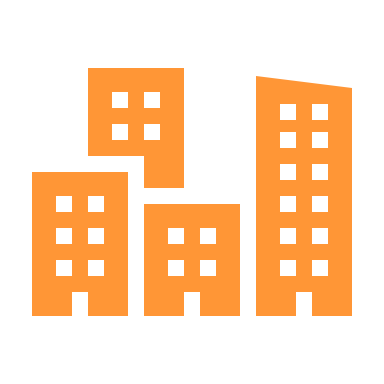 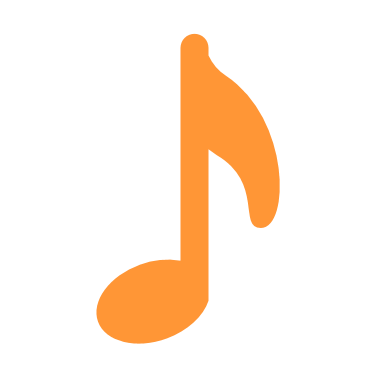 [Speaker Notes: The 7000+ charter schools currently operating in the United States vary widely in focus and approach. Some emphasize college preparation, others specialize in STEM education, and some integrate arts across their curriculum. Policies such as mandatory uniforms, extended school days, or bilingual instruction can differ from one charter school to another.

While many charter schools are found in urban areas, they also exist in suburban and rural settings.]
MISSOURI CHARTERS
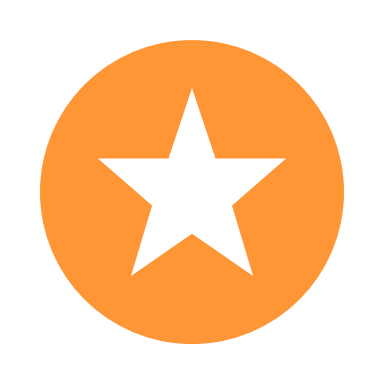 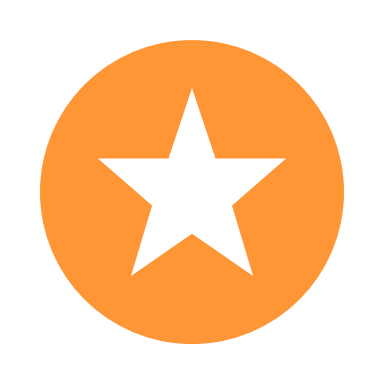 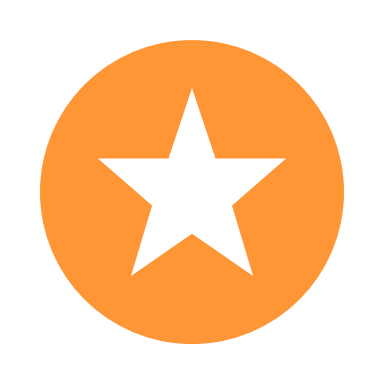 The Statewide Landscape
[Speaker Notes: In Missouri, charter schools are currently located in Kansas City, St. Louis, and Normandy but opportunities for charters to open in additional districts exists. The charter sector both in Missouri and across the U.S. aims to provide parents with a broad range of choices in public education.]
Missouri Charters
xx
CHARTERS REQUIRE VISION & SPONSORS
The establishment of a charter school isn’t a spontaneous event. It involves a well-established process starting with a vision and a charter school sponsor.
[Speaker Notes: The establishment of a charter school isn't a spontaneous event within a community. It involves a well-established process starting with a vision and a charter school sponsor.]
THANK YOU
Name
Phone
Email
URL